Магија у рукама наставника
Михаило Петровић Алас
У царству гусара

                                                                        Булатовић  Жаклина
                                                                         ОШ,,Сијаринска Бања“
                                                                    Сијаринска Бања
ЖЕЛЕЛА САМ ДА ПОСТИГНЕМ
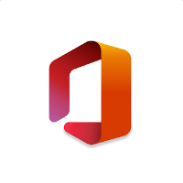 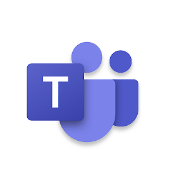 Да мотивишем ученике на један нови начин сарадње са наставником, онлајн сарадњу.
Да ту сарадњу изведемо на јединственој платформи offica 365  и ,,Mikrosoft Teamsa“.
Да том приликом науче да користе апликације и алате које нуди ова платформа.
Да омогућим један иновативан приступ часу.
Да уче кроз игру.
Да подстакнем и унапредим развој дигиталних вештина
Да ученици у виртуелној учионици остваре континуиран, прегледан и јасан час.
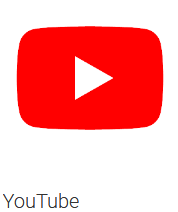 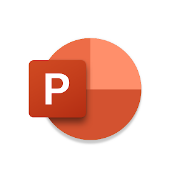 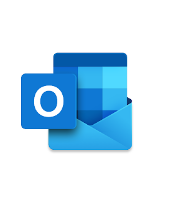 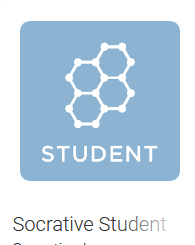 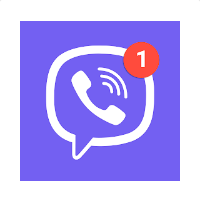 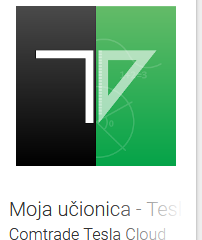 Циљеви и исходи
Исходи
Циљеви
Да кроз читање и тумачење књижевног дела развијају читалачке компетенције, истраживачко посматрање, подстичу имагинацију и уметнички сензибилитет, естетско доживљавање и критичко мишљење.
Да приликом тумачења откривају различите слојеве и значења.
Да стичу и развијају најшира хуманистичка знања и да науче како функционално повезују садржаје предметних области.
Да унапређују своја дигитална знања и вештине.
По завршетку теме, ученик ће бити у стању да;
Развија имагинациски богате асоцијације на задату тему.
Анализира узрочно-последично низање мотива, аргументовано износи ставове, напредује у стицању читалачких компетенција
Доследно примењује правописну носрму у употреби великог слова, састављеног и растављеног писања, интерпункцијскх знакова.
АКТИВНОСТИ
Наставника
Ученика
Ученик слуша, посматра и активно учествује у онлајн настви.
Упоређује, закључује и практично примењује дигитална знања и вештине.
Ученик је подстакнут да у дигиталном свету исказује креативност и таленат.
Чита, пише састав, прави дигитални колаж, прави вибер анкету. Ради дигиални тест, сналази се у дигиталној учионици.
Изражава критички став и мишљење.
Самостално истражује и презентује у дигиталном свету.
Наставник је организатор и реализатор наставног процеса у мултимедијалним условима.
Кроз навођење у дигиталном свету истиче индивидуалност ученика,
Прати, усмерава, вреднује, ствара подстицајне ситуације у дигиталним условима.
Подстиче на размишљање, закључивање и развијање критичког мишљења и става.
Мотивише, подржава и развија интересовања ученика.
Ефикасними подстицајним методама дигитално испитује и надгелда.
Упоредо са презентаци-јом водимо разговор.
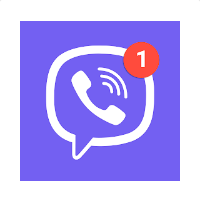 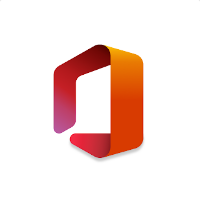 У уводном делу разговара-мо о машти
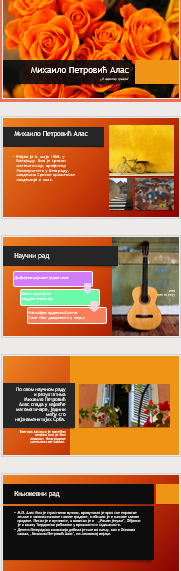 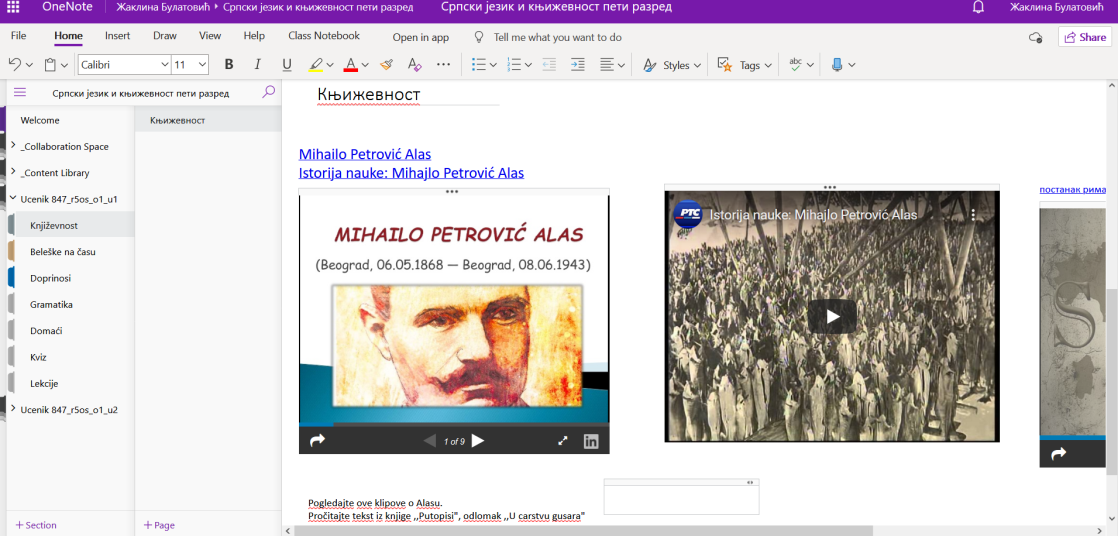 Наставну јединицу започи--њем преко бележни-це тимса.
Ту су изложене основне поставке
Поста-вљам PowerPointпрезен-тацију писца кога ће радити
ПИШУ САСТАВ НА ТЕМУ ,,Научник и машта“
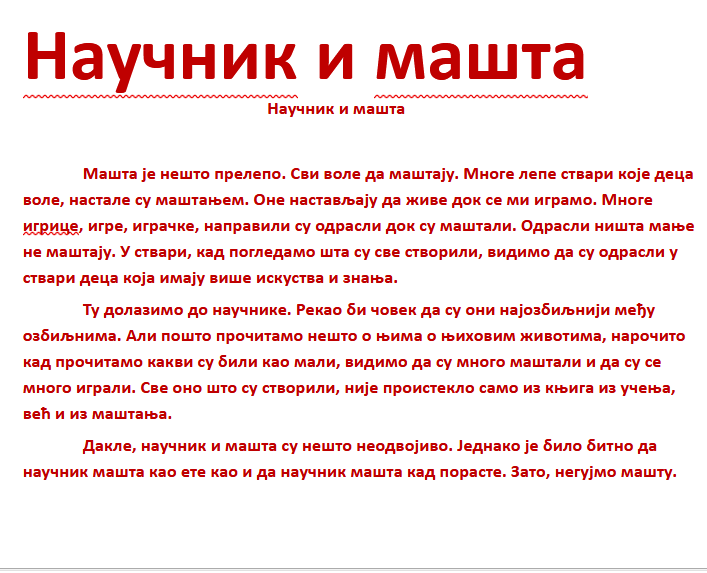 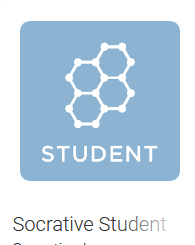 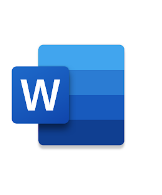 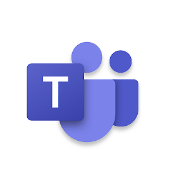 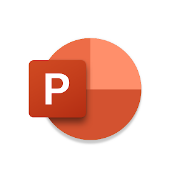 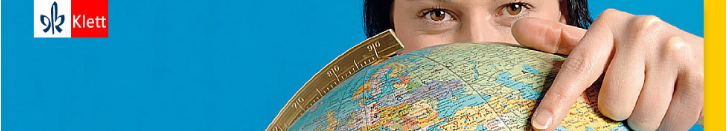 Упућујем их на клетову учионицу, где се налази текст који ћемо радити.
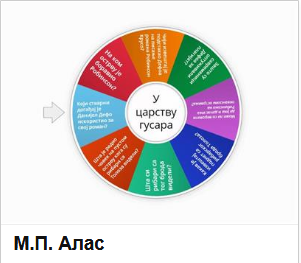 Добијају задатак да креирају Т-табелу, са којом су упозна-ти
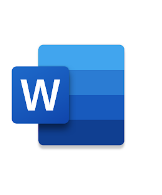 Пошто размене табеле, дајем им избор питања преко Wordwall-a
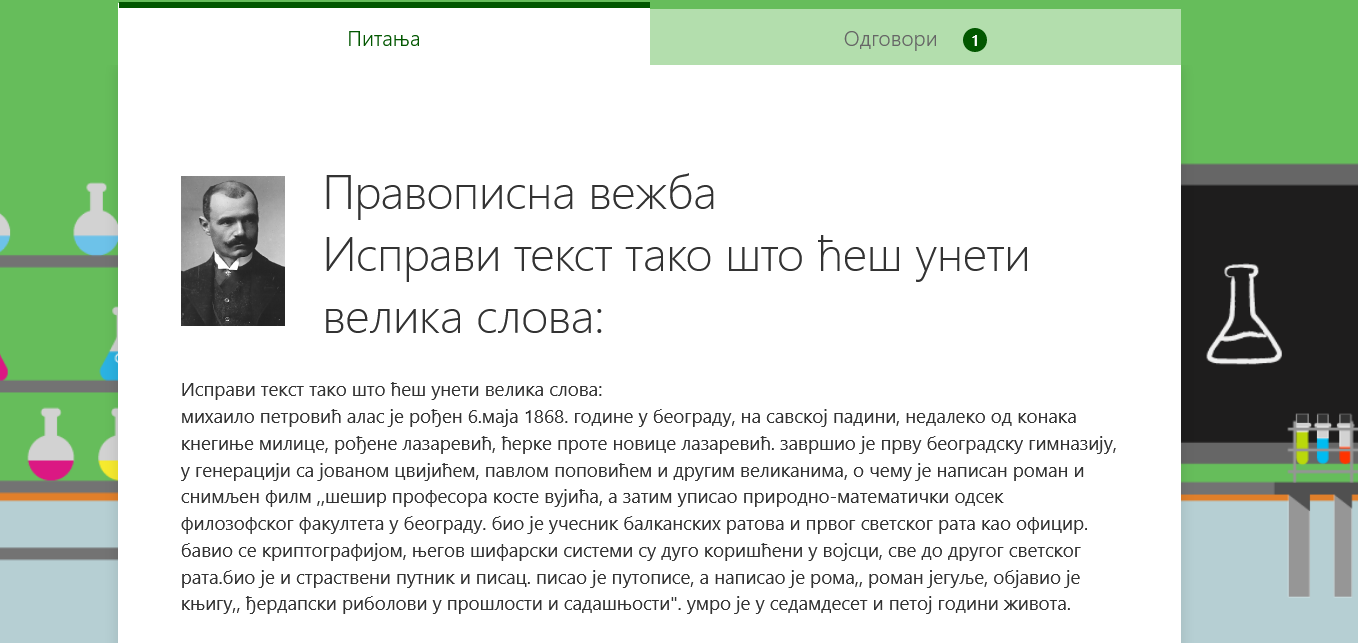 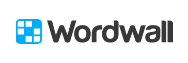 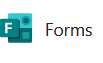 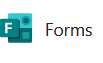 Имају задатак да ураде правописну вежбу која је урађена у Forms-u.
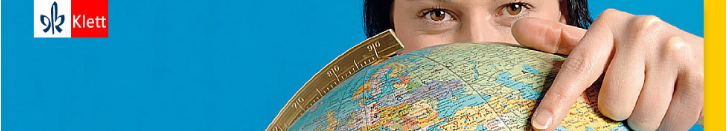 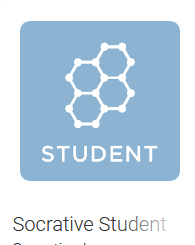 Заједно на крају, уз укључену видео- конференцији гледамо виретуелни музеј.
У склопу ове наста-вне једини-це, направљен је један мали тест  у socrativu.
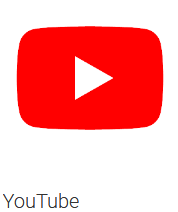 http://muzejsrpskogjezika.fil.bg.ac.rs/
Добијају задатак да спрове-ду једну вибер анкету и да је изложе у виду табеле,  и да дају закљу-чак
Упућујем их на ,,Moja učionica TESLAEDU“, где ће бити постављен курс М.П. Алас, а већ се налази курс Тесла.
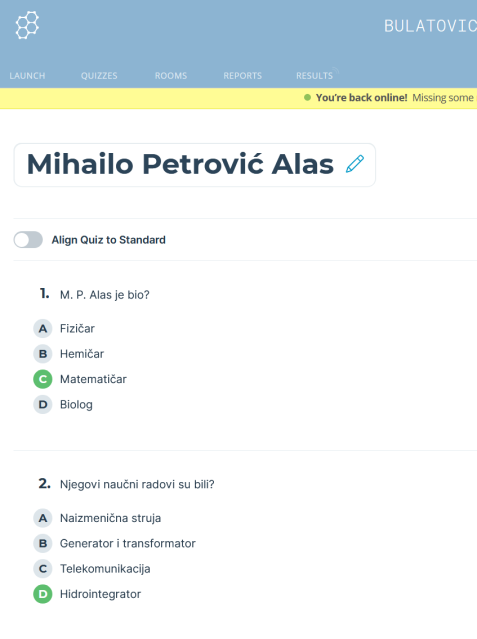 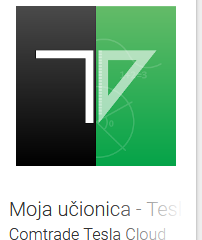 Онлајн алати